Relevant Technologies
Amy O’Hara

November 20, 2020
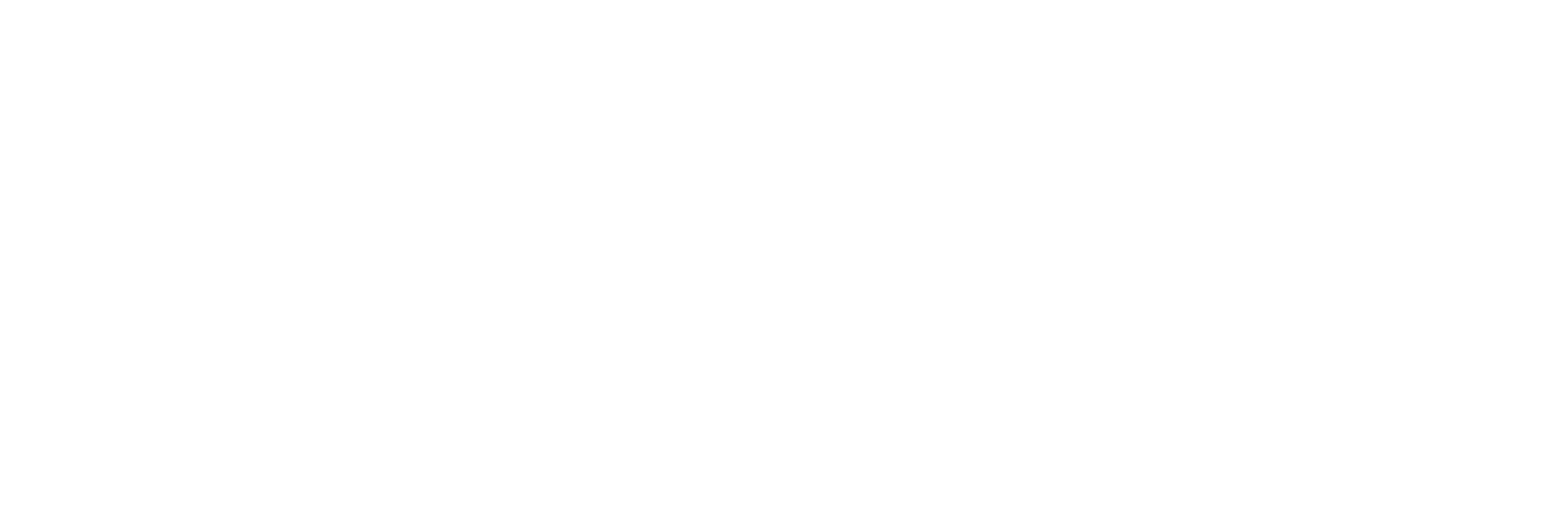 Ways to think about technology
Getting data to/in NSDS 
Protecting the data 
Connecting users to NSDS 
Getting results out of NSDS
View as RDC director
Modern technology lacking
Contrast Census vs. NCHS data provisioning
Census Integrated Research Environment lacks scalable compute
No virtual access
Pilot underway, no business model or resource planning
Roadblocks for non-academic users
Varying definitions and requirements for “authorized users”
No investment to increase trust of data providers
Need process automation, clear and repeatable process for data sharing,  transparency about access and products
No investment to increase public trust
Need transparency about uses, results, and benefits
A misplaced focus on a Census Act-driven view of privacy
differential privacy, impact of noise
What RDC hasn’t pursued/provided yet
Metadata
Synthetic data
Secure query servers
Double encryption
Alternative authentication models
Virtual enclaves
Efficient, affordable linkages
Federation with other data systems
Smart contracts

… Small steps: Project metadata for active and completed Census projects
Getting data to/in NSDS
Accessing data
Directly (cleartext, in the clear) vs. encrypted
Integrated vs. federated
Required vs. voluntary, consented vs. not
Terms and conditions of use
Agreements (MOUs, DUAs, licenses, contracts), NDAs
Automating the production, maintenance, and monitoring
Transferring data
Data with identifiers vs. other fields
Protecting data in transit and at rest
Multiparty computation
Data preparation
Linkage, matching, entity resolution
“De-identification” to produce research files
Protecting the data
Projects
Proposals
Review and approval process
Provisioning
People
Vetting, training
Reinstating/retaining status
Non-citizens, non-academics, non-employees
Settings
Data storage, location
Barriers
Surveillance (employee, cameras)
Encrypted computing
Connecting users to NSDS
Authentication
Something you have, you know, you are
Token, challenge questions, biometrics
Equipment
Laptop, SD box
Restricted data vs. synthetic data
Any code vs. allowed queries
Research team vs. inside programmer
Getting results out of NSDS
Statistical output
Traditional disclosure avoidance vs. formal privacy
Differential privacy
Single vs. blended sources
Descriptive vs. modeled statistics 
Summary vs. aggregated data
Synthetic data
Validation server
Microdata
Trusted third party services
Cleaned, harmonized, linked
Ripe for focus
Who can be an authorized user
What are authorized uses
Transparency - for data controllers and subjects
Combined technologies
Build or buy
Policy work - clarify what law says vs interpretation